Скрайбинг. Как нарисовать презентацию
Мастер-класс для учителей
Климентьев Максим Геннадьевич
ГУ «Средняя школа №5 имени Бауыржана Момышулы отдела образования акимата города Костанай»
Что такое скрайбинг
Скрайбинг — это процесс визуализации сложного смысла простыми образами, при котором отрисовка образов происходит в процессе донесения информации.
Скрайбинг (от английского глагола to scribe - "описывать", "размечать", "чертить")
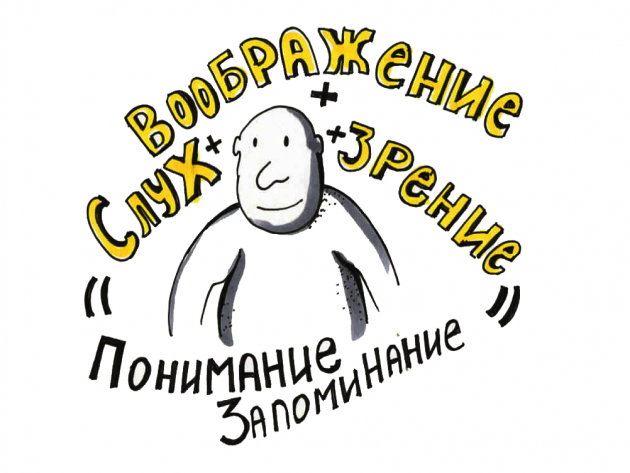 Основные разновидности скрайбинга
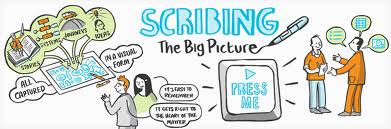 Видеоролики — создание и использование готового видеоролика в скрайбинге.
Скрайбинг на мероприятиях, таких как конференции, семинары, презентации, обучение. Скрайбер производит отрисовку основного смысла прямо в процессе мероприятия.
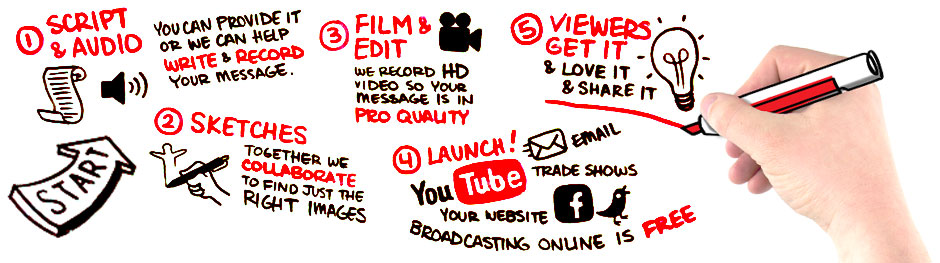 Способы создания видеороликов в скрайбинге
Рисование картинок на доске или планшете при включенной видеозаписи или записи с экрана (также, например, использование магнитных досок или песка)

Использование компьютерных средств для рисования и редактирования изображений с последующим монтажом из них видеоролика.
Сервис Powtoonhttp://www.powtoon.com/
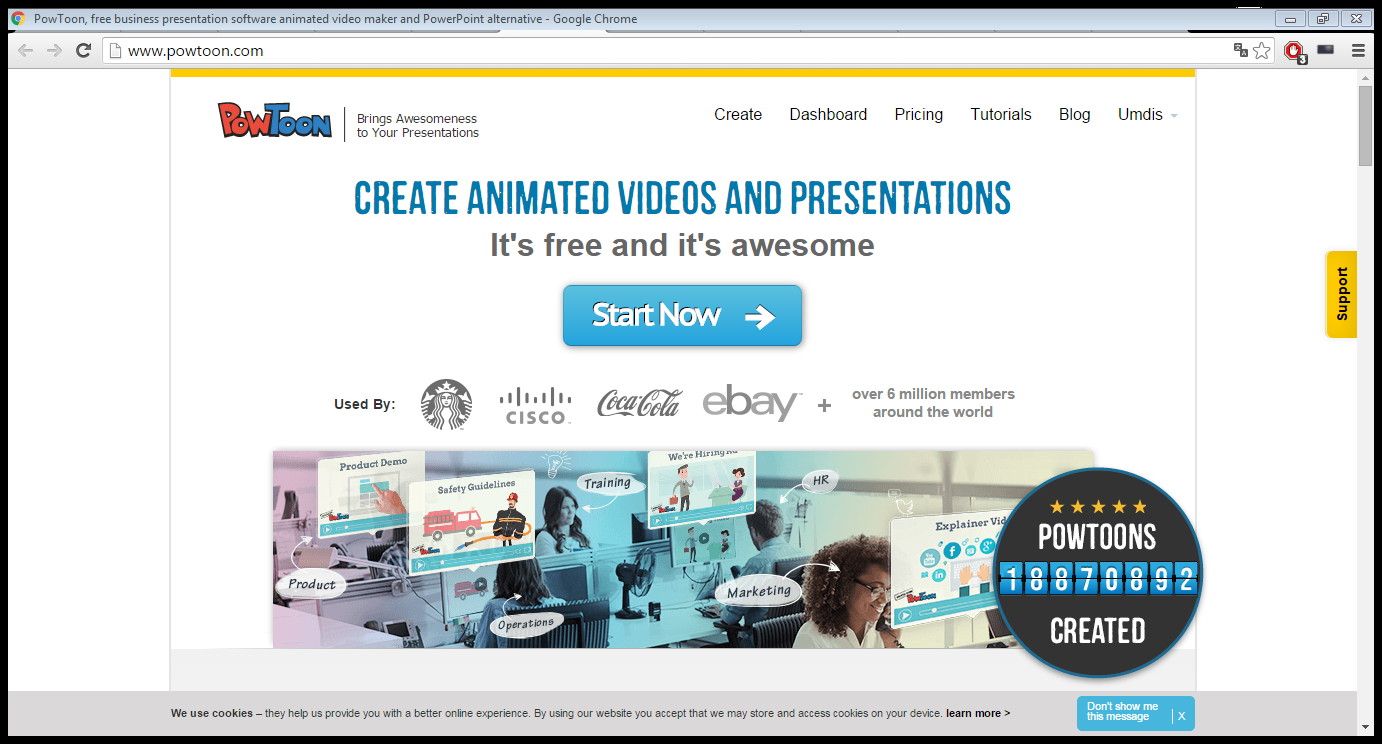 При помощи программыVideoScribe Desktop
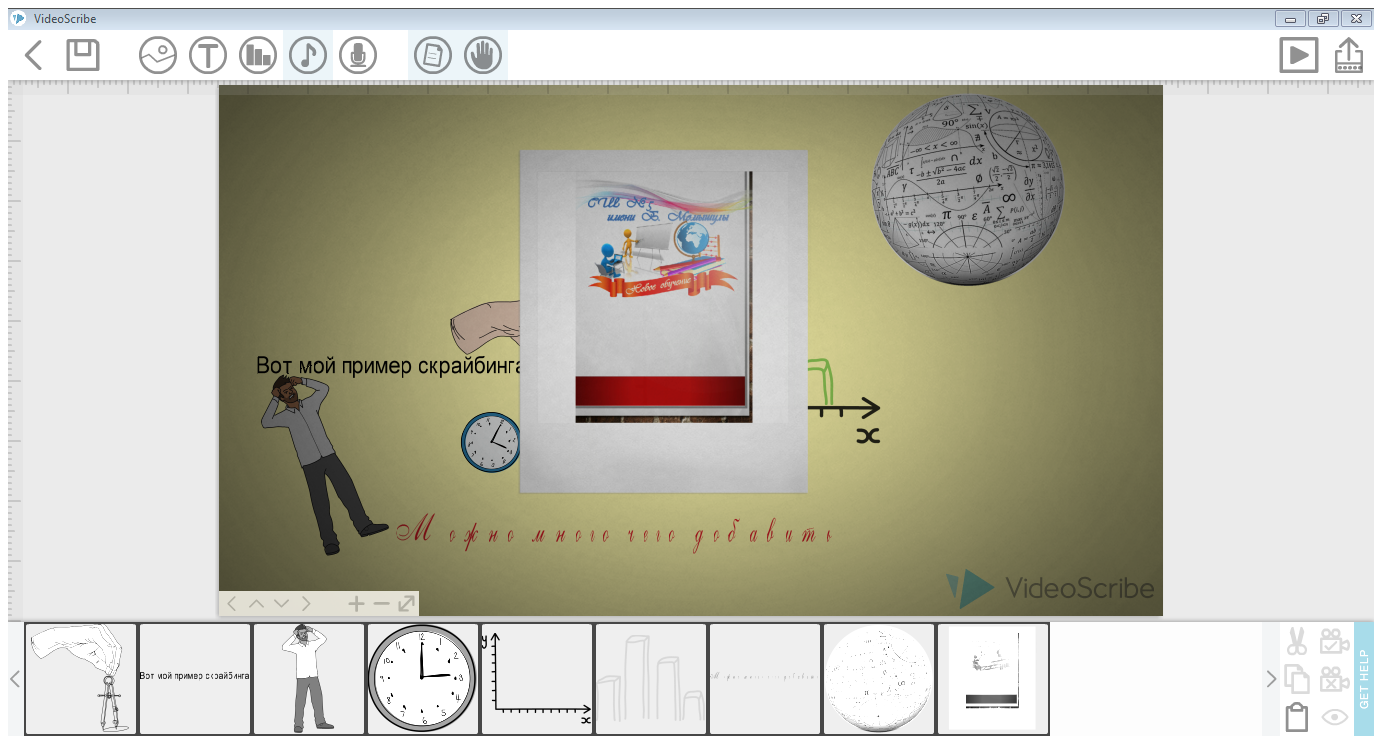 Скачать видео с YouTube
Сервис http://getvideo.org/ позволяет скачать видео сохранённое на платформе YouTube
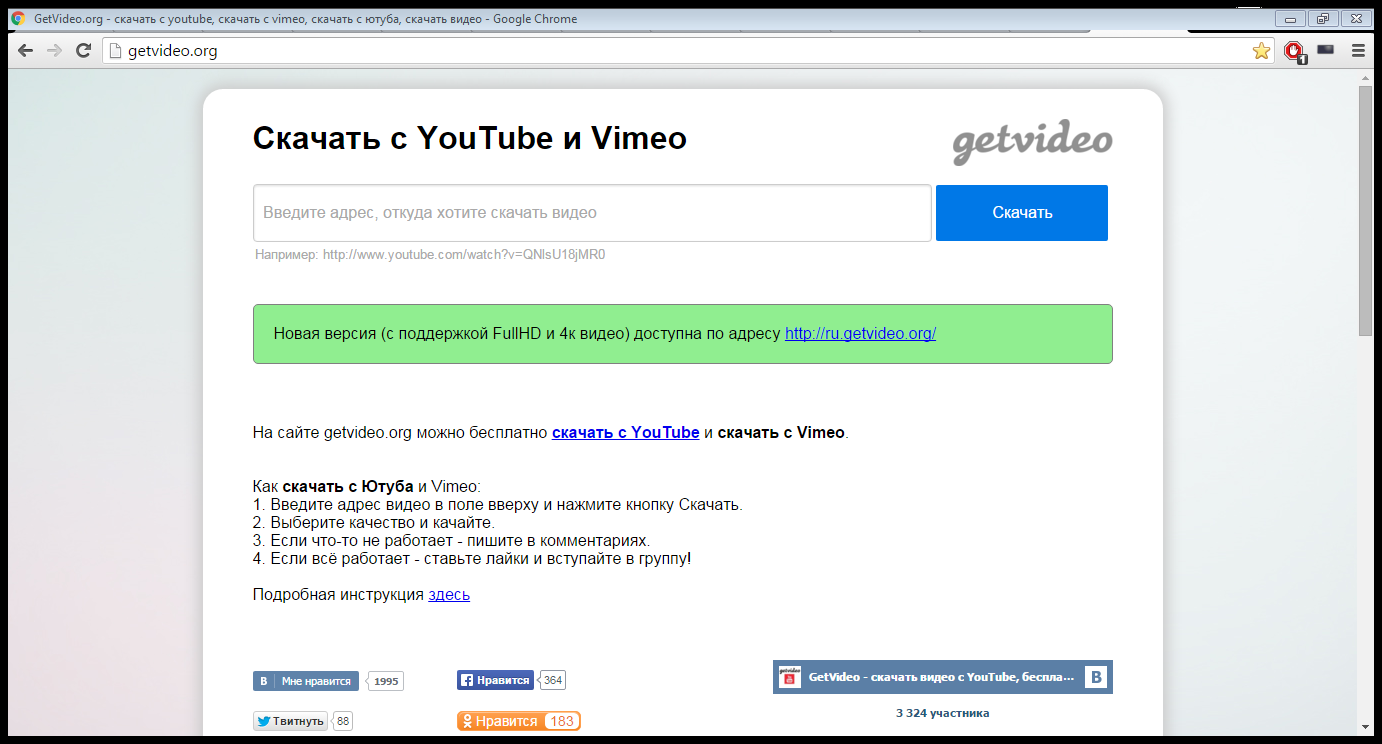